Algoritmos de Optimización para la Localización de Centrales Eléctricas
1
Ulises Olivares Pinto
3/21/2018
CURSO-TALLER DE ESPECIALIZACIÓN EN TÉCNICAS DE ANÁLISIS Y MODELADO ESPACIAL PARA LA PLANEACIÓN BIOENERGÉTICA
Contenido
2
INTRODUCCIÓN A LOS MÉTODOS DE OPTIMIZACIÓN (JUEVES)


DESCRIPCIÓN DE LAS HERRAMIENTAS PARA EL CURSO (JUEVES)

INSTALACIÓN DE CONTENEDOR DE DOCKER (JUEVES)

PRUEBAS DE FUNCIONAMIENTO (DIVERSOS DATASETS) (VIERNES)

COMPARATIVA DE ALGORITMOS Y HEURÍSTICAS (VIERNES)
3/22/2018
CURSO-TALLER DE ESPECIALIZACIÓN EN TÉCNICAS DE ANÁLISIS Y MODELADO ESPACIAL PARA LA PLANEACIÓN BIOENERGÉTICA
Grupo de Trabajo
3
3/21/2018
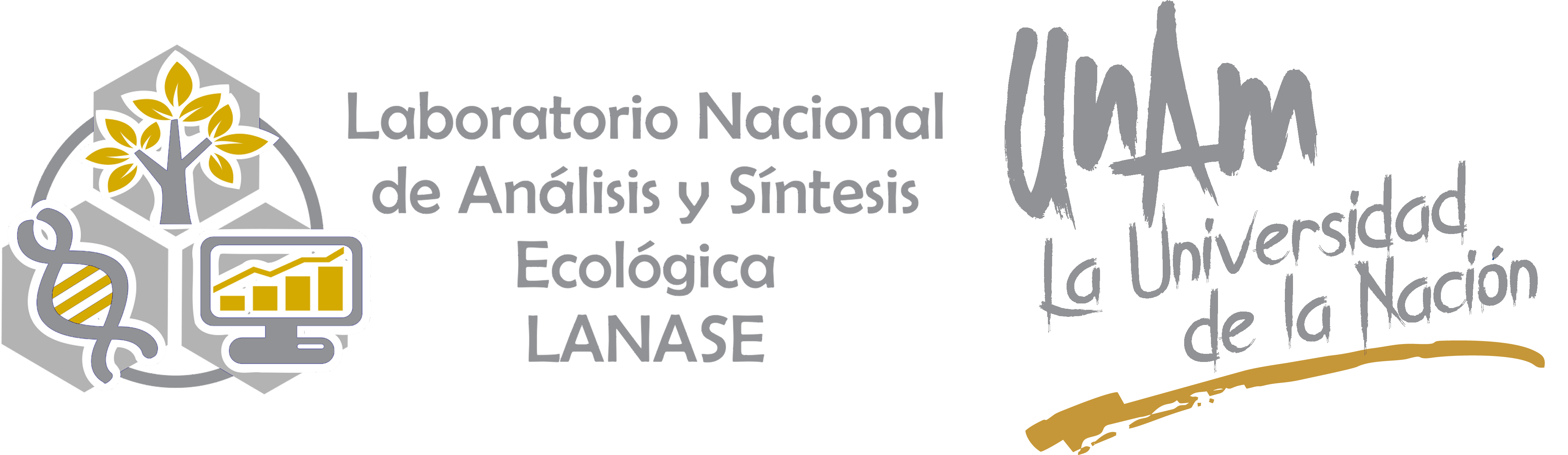 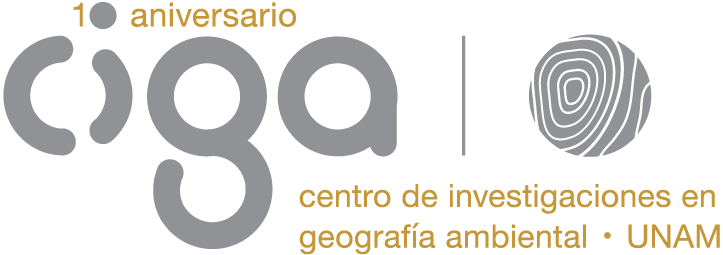 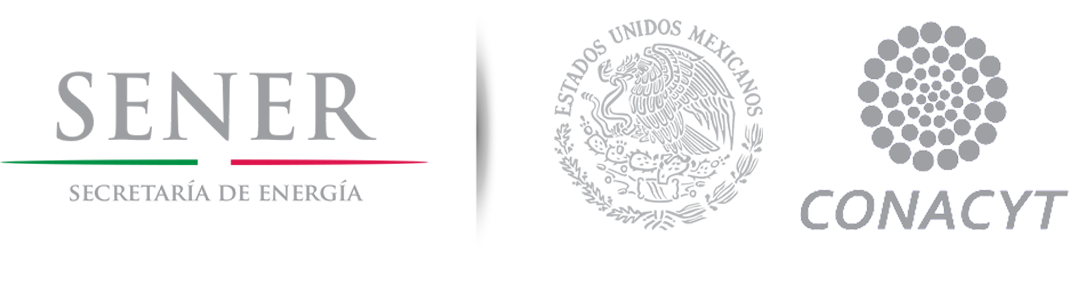 Bases generales de los algoritmos y herramientas de optimización.
4
Ulises Olivares Pinto
3/21/2018
CURSO-TALLER DE ESPECIALIZACIÓN EN TÉCNICAS DE ANÁLISIS Y MODELADO ESPACIAL PARA LA PLANEACIÓN BIOENERGÉTICA
Problemas de Optimización
5
En el caso más simple, un problema de optimización consiste en maximizar o minimizar una función objetivo eligiendo sistemáticamente los valores de entrada a través de un conjunto permitido y calculando el valor de la función.
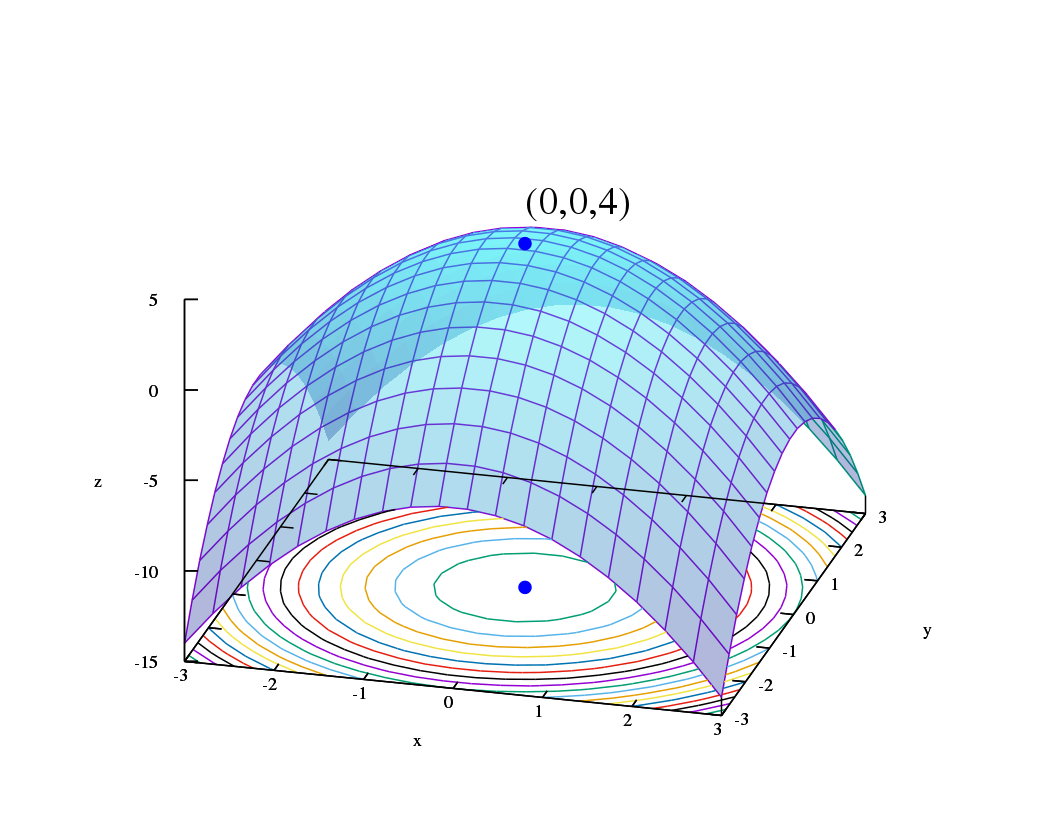 3/21/2018
Áreas de aplicación de optimización
6
Manufactura
Control de inventarios
Transporte y Logistíca
Finanzas
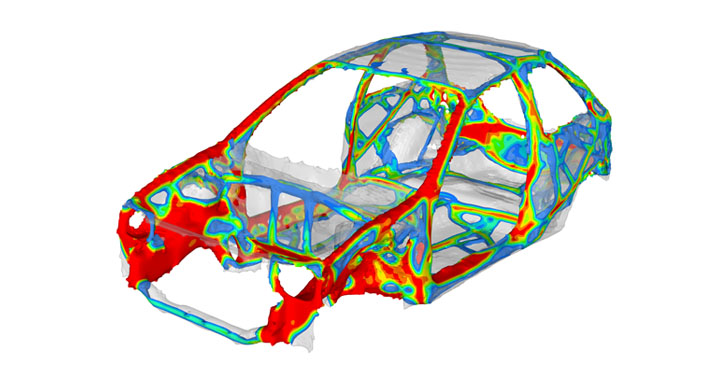 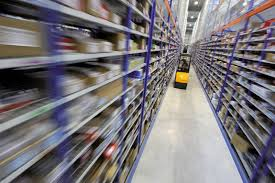 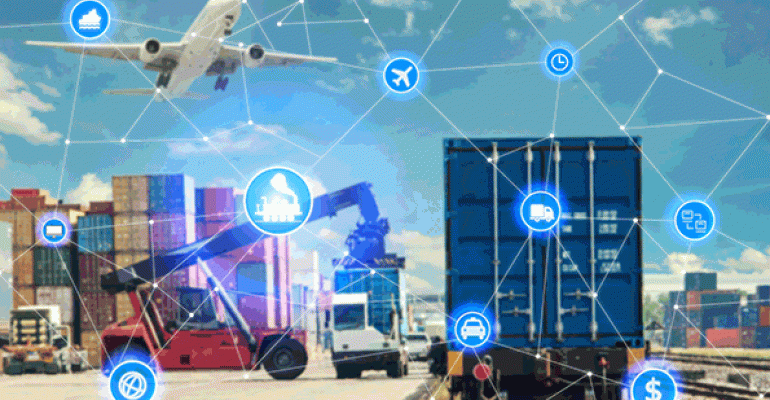 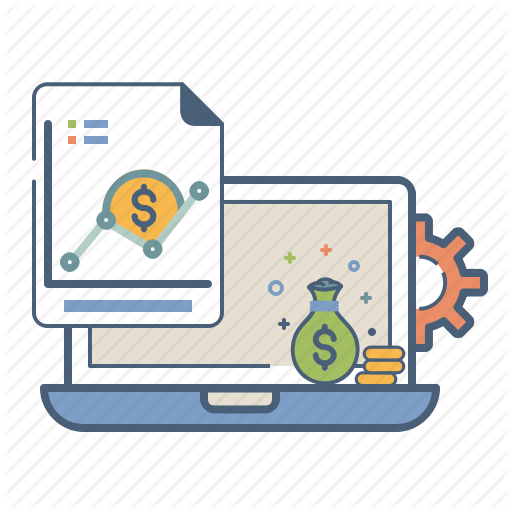 Vehicle Routing
Facility Location
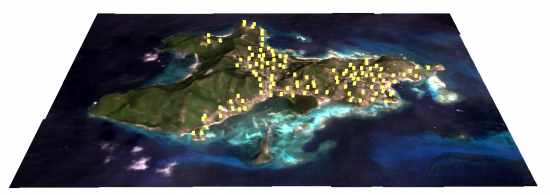 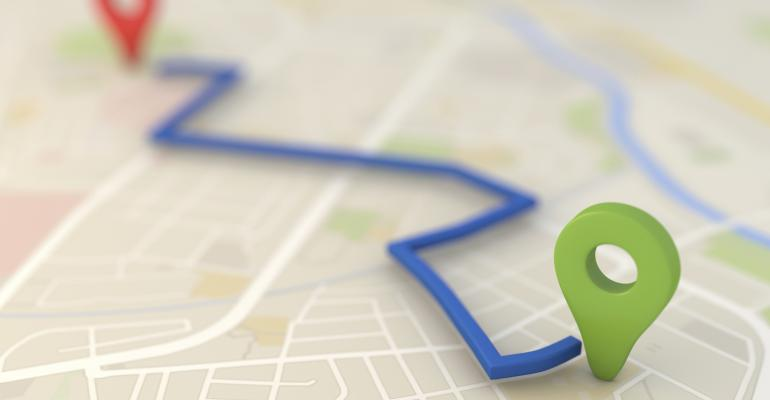 3/21/2018
Elementos de un problema de optimización
7
3/21/2018
CURSO-TALLER DE ESPECIALIZACIÓN EN TÉCNICAS DE ANÁLISIS Y MODELADO ESPACIAL PARA LA PLANEACIÓN BIOENERGÉTICA
Función Objetivo
8
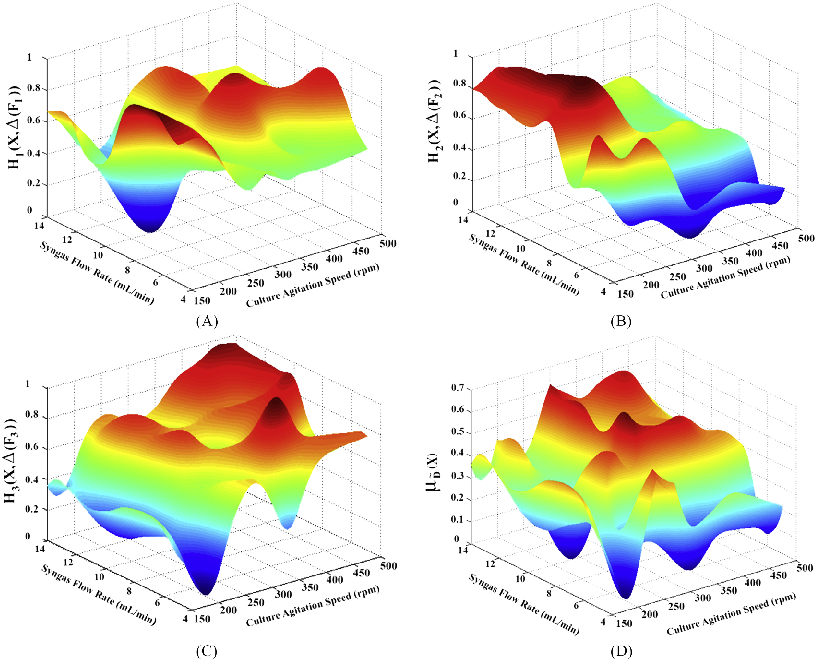 3/21/2018
CURSO-TALLER DE ESPECIALIZACIÓN EN TÉCNICAS DE ANÁLISIS Y MODELADO ESPACIAL PARA LA PLANEACIÓN BIOENERGÉTICA
Variables de Decisión
9
Invariante
Variante
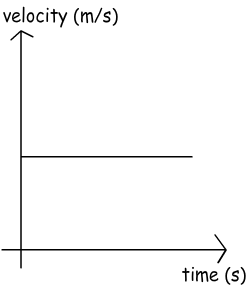 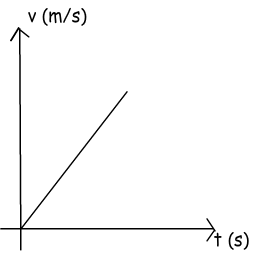 Discreta
Continua
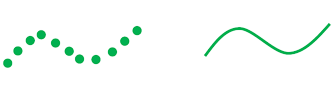 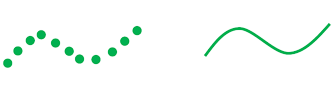 3/22/2018
CURSO-TALLER DE ESPECIALIZACIÓN EN TÉCNICAS DE ANÁLISIS Y MODELADO ESPACIAL PARA LA PLANEACIÓN BIOENERGÉTICA
Restricciones
10
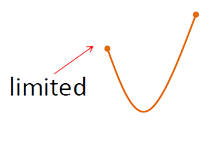 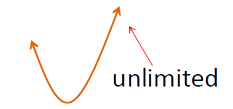 3/22/2018
CURSO-TALLER DE ESPECIALIZACIÓN EN TÉCNICAS DE ANÁLISIS Y MODELADO ESPACIAL PARA LA PLANEACIÓN BIOENERGÉTICA
Problema de optimización
11
OUTPUT
INPUT
3/22/2018
Tipos de problemas de optimización
12
Algunos problemas son estáticos (no cambian a través del tiempo) y otros dinámicos.
Los sistemas pueden ser determinísticos (causas específicas producen salidas esperadas) o estocásticos (involucran aleatoriedad o probabilidad)
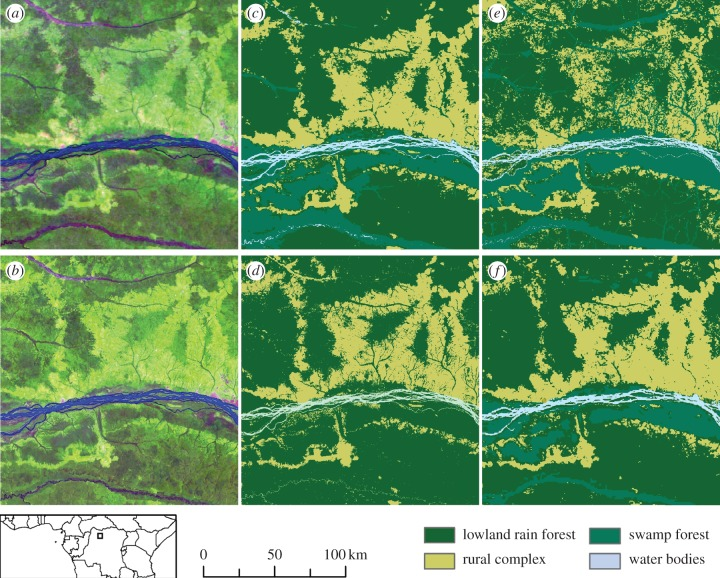 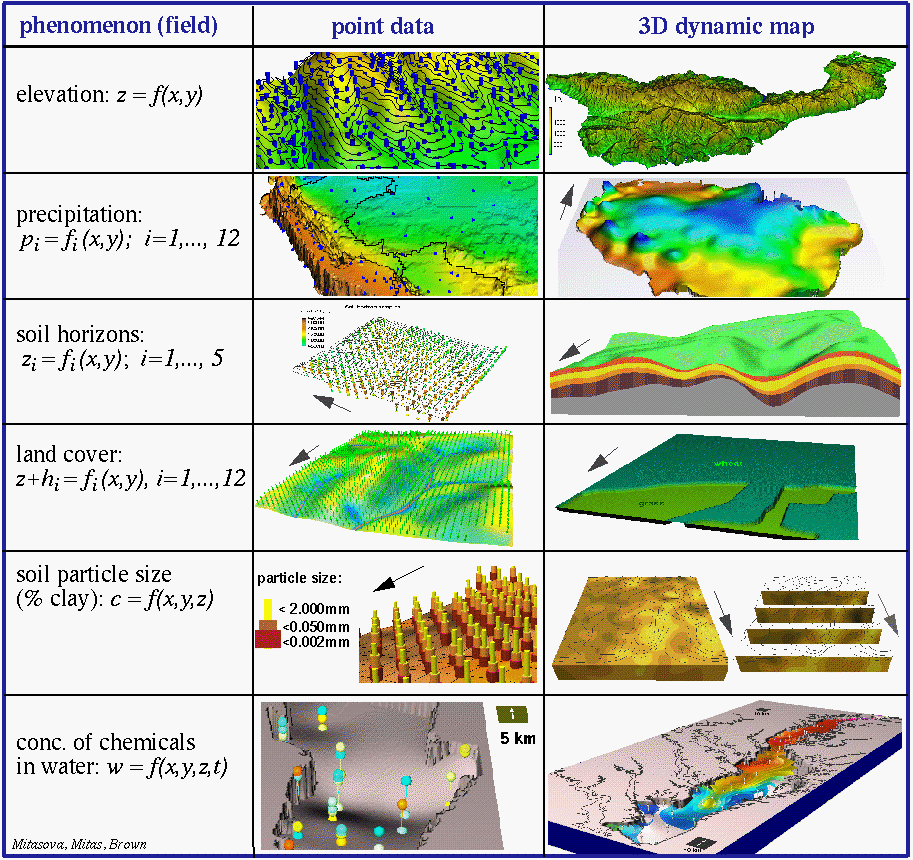 3/21/2018
CURSO-TALLER DE ESPECIALIZACIÓN EN TÉCNICAS DE ANÁLISIS Y MODELADO ESPACIAL PARA LA PLANEACIÓN BIOENERGÉTICA
Métodos de solución
13
Es útil distinguir entre tres grupos de métodos para resolver problemas a problemas abstractos de optimización.

Algoritmos exactos
Algoritmos de aproximación
Algoritmos Heurísticos
3/21/2018
CURSO-TALLER DE ESPECIALIZACIÓN EN TÉCNICAS DE ANÁLISIS Y MODELADO ESPACIAL PARA LA PLANEACIÓN BIOENERGÉTICA
Algoritmos exactos
14
Estos algoritmos buscan exhaustivamente una solución a un problema de optimización.
El objetivo consiste en encontrar la mejor solución no solo una buena solución.
Encuentran una solución real a un sistema o modelo, en muchas ocasiones estos algoritmos resuelven sistemas de ecuaciones utilizando herramientas de cálculo y algebra lineal.
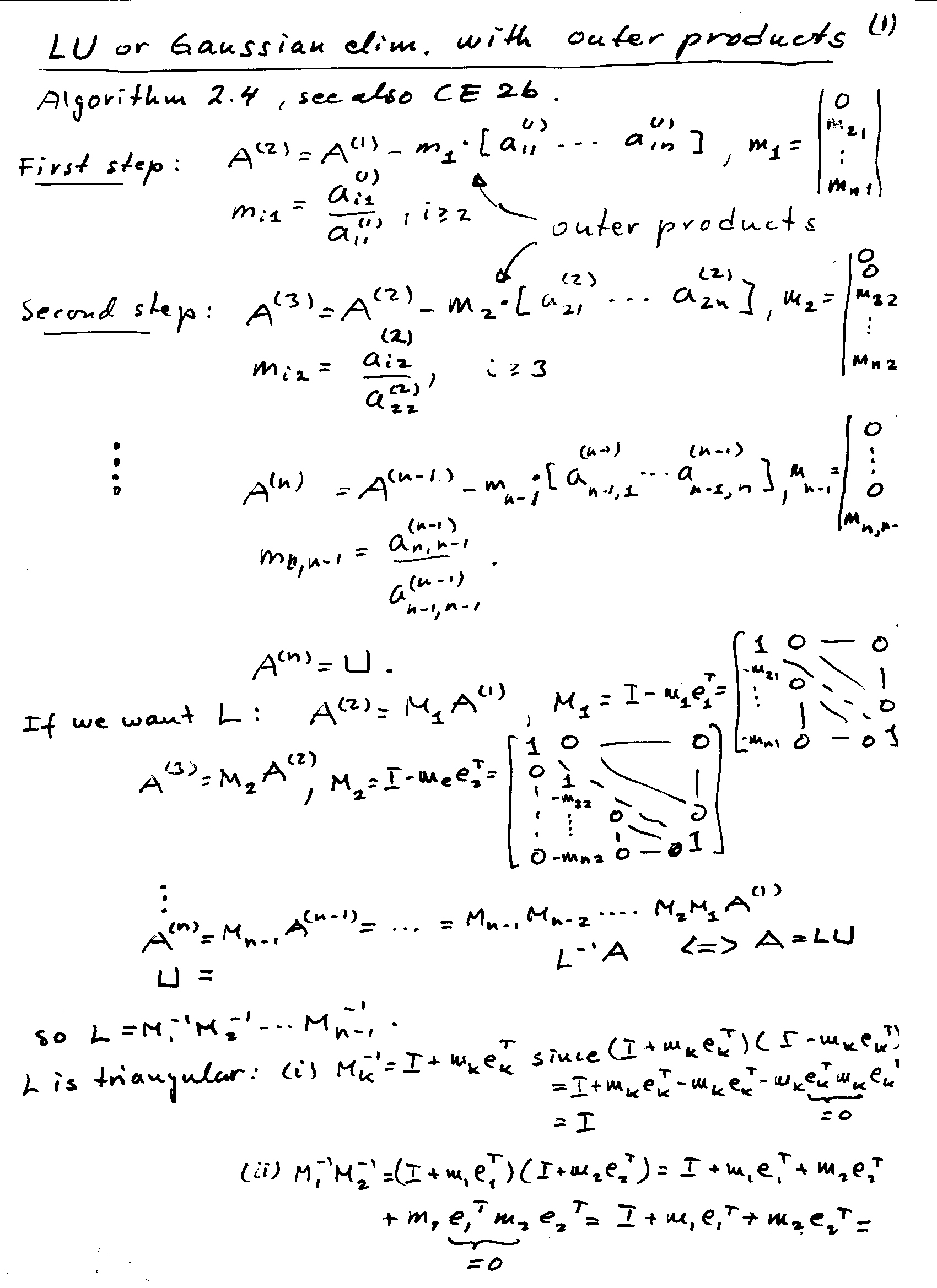 3/22/2018
CURSO-TALLER DE ESPECIALIZACIÓN EN TÉCNICAS DE ANÁLISIS Y MODELADO ESPACIAL PARA LA PLANEACIÓN BIOENERGÉTICA
Algoritmos de aproximación
15
Los algoritmos de aproximación al contrario de los métodos exactos no garantizan una solución óptima.
No obstante, existe un control en la calidad de las soluciones.
Ejemplo: Para un problema de maximización, el algoritmo puede garantizar una solución cuyo valor sea al menos la mitad de valor óptimo.
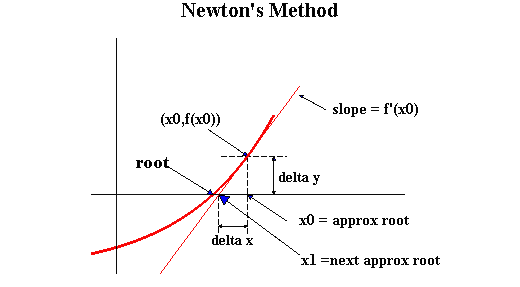 3/21/2018
CURSO-TALLER DE ESPECIALIZACIÓN EN TÉCNICAS DE ANÁLISIS Y MODELADO ESPACIAL PARA LA PLANEACIÓN BIOENERGÉTICA
Algoritmos Heurísticos
16
Estos garantizan una solución óptima, sin embargo:

Los algoritmos heurísticos no establecen un umbral respecto a la calidad de una solución.
Pueden retornar una solución arbitrariamente mala o buena respecto a la solución óptima.
Sin embargo, en la práctica estos algoritmos han probado ser muy eficaces y son capaces de producir soluciones aproximadas a un valor óptimo.
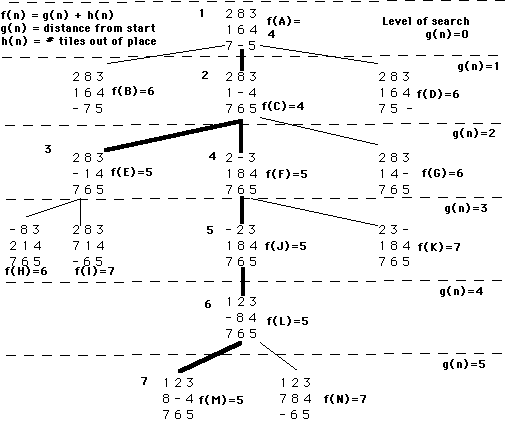 3/21/2018
CURSO-TALLER DE ESPECIALIZACIÓN EN TÉCNICAS DE ANÁLISIS Y MODELADO ESPACIAL PARA LA PLANEACIÓN BIOENERGÉTICA
Técnicas adicionales de optimización
17
Hill climbing
Simulated annealing
Genetic algorithms
Ant colony optimization
3/21/2018
CURSO-TALLER DE ESPECIALIZACIÓN EN TÉCNICAS DE ANÁLISIS Y MODELADO ESPACIAL PARA LA PLANEACIÓN BIOENERGÉTICA
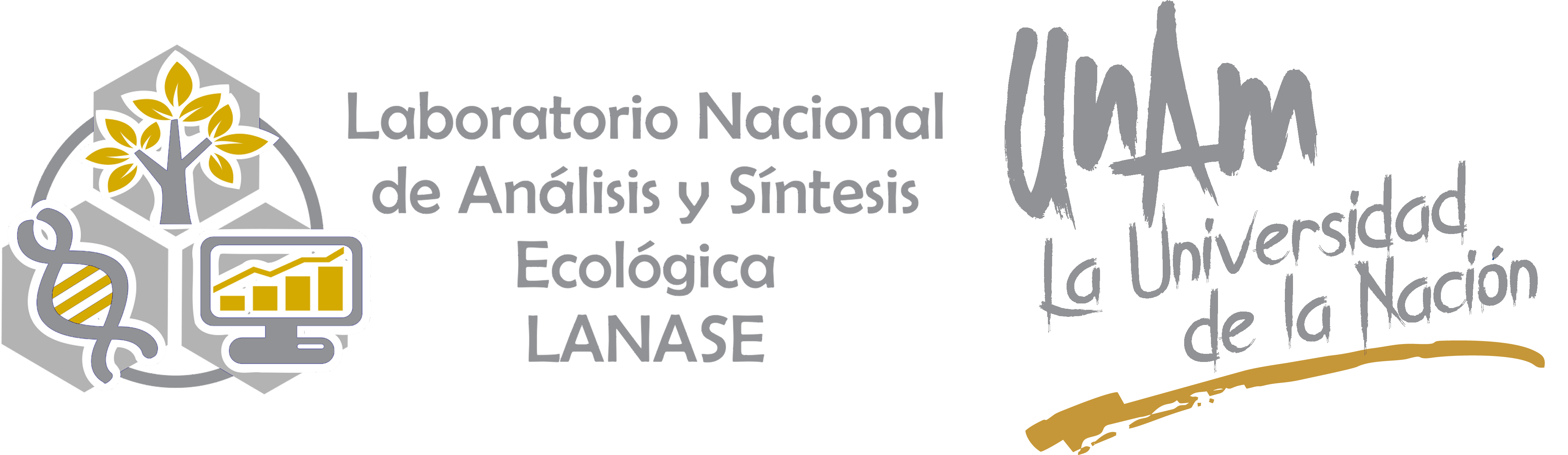 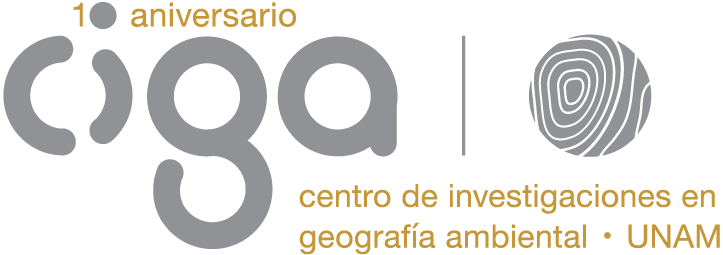 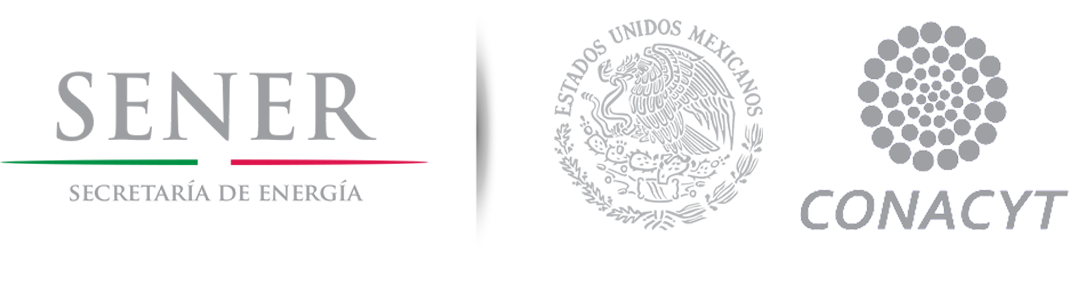 Herramienta de Optimización  Diseñada para el Curso
18
Ulises Olivares Pinto
3/22/2018
CURSO-TALLER DE ESPECIALIZACIÓN EN TÉCNICAS DE ANÁLISIS Y MODELADO ESPACIAL PARA LA PLANEACIÓN BIOENERGÉTICA
Herramienta de Optimización
19
Recursos
Actuales
Github
Docker
Docker file
Docker Hub 
Servidor Web

Futuro (Corto plazo)
Máquina virtual
Google Earth Engine
Características
Open Source
Lenguaje compilado
C++
Librerías
GDAL
OpenCV
Google Maps
Tclap
OpenMP
Proyección
3/22/2018
CURSO-TALLER DE ESPECIALIZACIÓN EN TÉCNICAS DE ANÁLISIS Y MODELADO ESPACIAL PARA LA PLANEACIÓN BIOENERGÉTICA
Importación de datos
20
Fricción
Biomasa
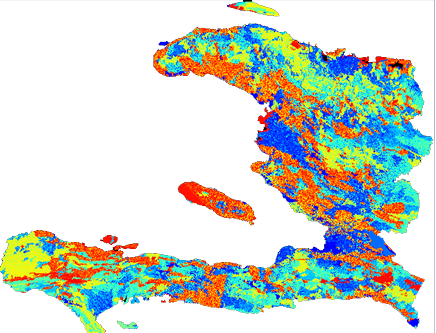 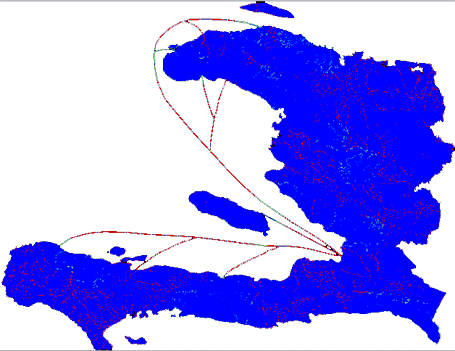 3/22/2018
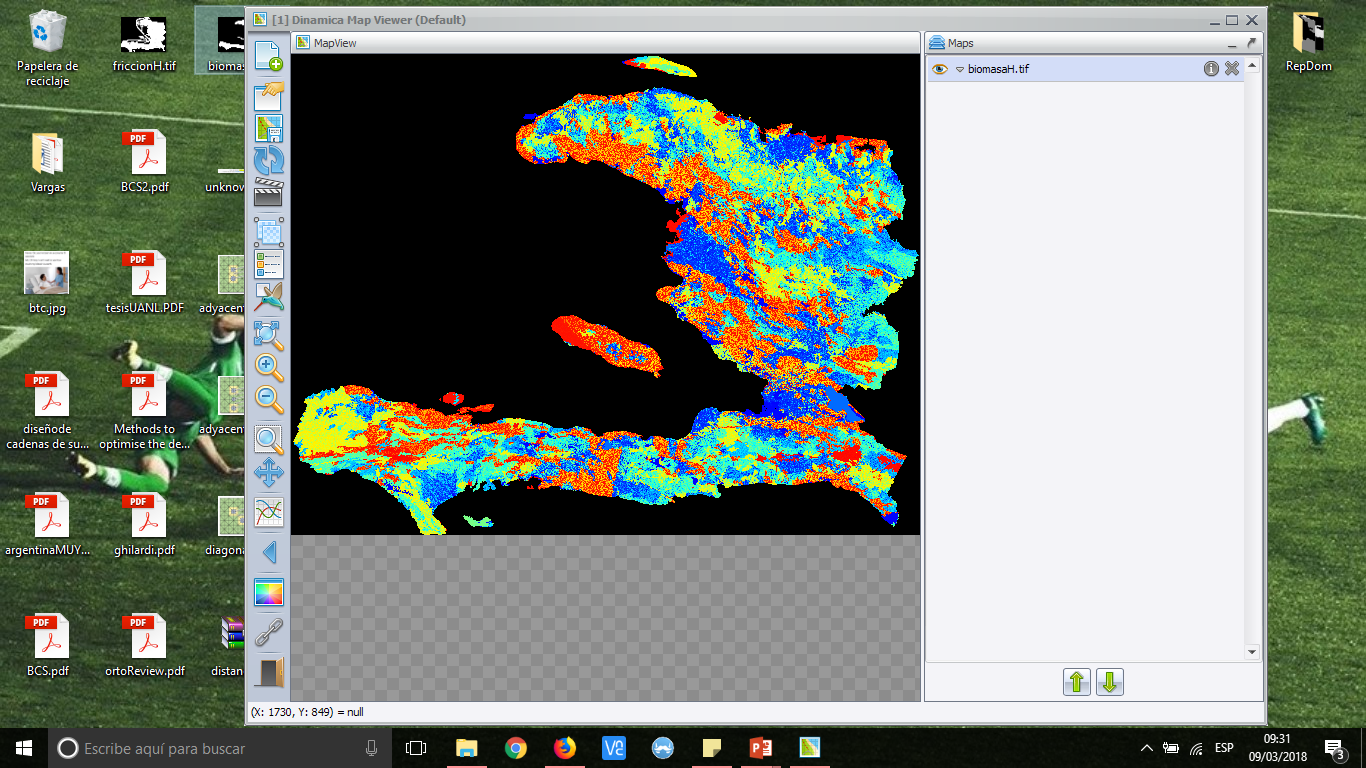 21
División de grids: Caso de estudio Haití
19
24
División en Grids y Refinamiento
22
Una vez calculado el número de cuadriculas en las que se deberá particionar el mapa de biomasa, se almacena la información para cada grid:
Biomasa total.
Fricción total.
Elementos válidos e inválidos.
Relación total (biomasa / fricción).
Aquella partición con una mayor relación, es decir, una alta cantidad de biomasa y una baja cantidad de fricción, será la seleccionada como candidato para calcular el punto de origen de la búsqueda de biomasa a satisfacer.
The Power of PowerPoint | thepopp.com
Punto Representativo por Grid
23
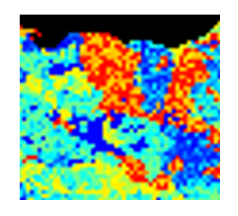 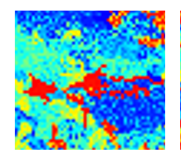 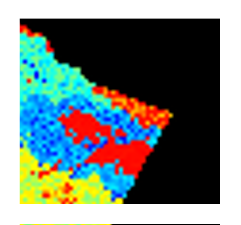 3/22/2018
CURSO-TALLER DE ESPECIALIZACIÓN EN TÉCNICAS DE ANÁLISIS Y MODELADO ESPACIAL PARA LA PLANEACIÓN BIOENERGÉTICA
Cálculo de Función Costo-Distanci
24
Esta Función se calcula a partir del maña de fricción
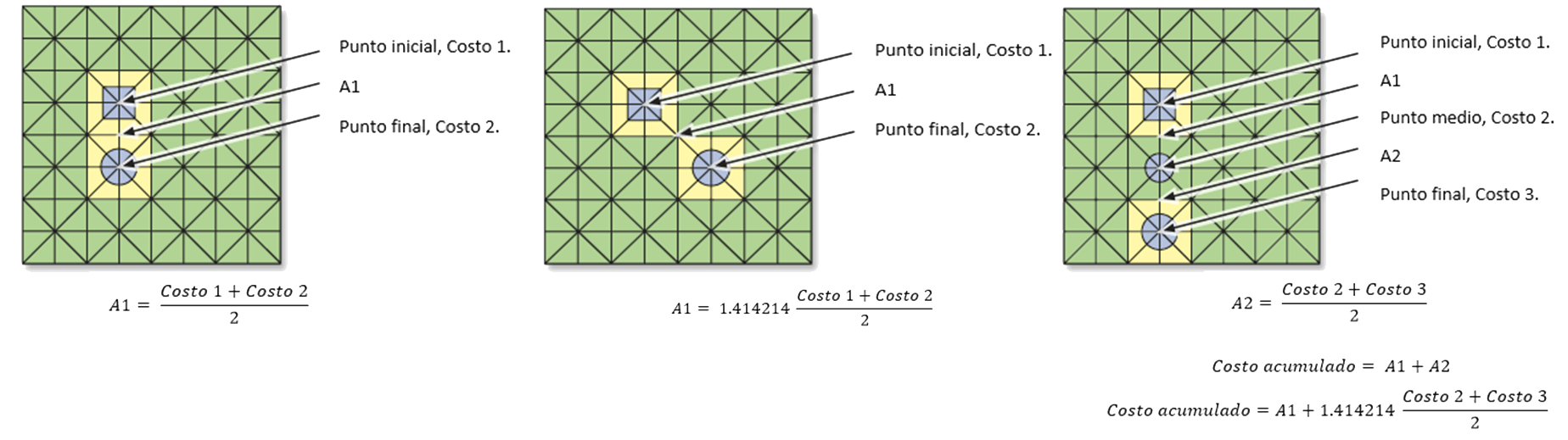 3/22/2018
CURSO-TALLER DE ESPECIALIZACIÓN EN TÉCNICAS DE ANÁLISIS Y MODELADO ESPACIAL PARA LA PLANEACIÓN BIOENERGÉTICA
Algoritmos de exploración y Heurísticas
25
Heurísticas
Exploración
Distancia Euclidiana
Distancia Manhattan
Distancia Diagonal
Expansión de árbol binario basado en medía y desviación estándar
A*
Busqueda en Anchura (Breadth First Search)
Dijkstra
Bellman-Ford
3/22/2018
CURSO-TALLER DE ESPECIALIZACIÓN EN TÉCNICAS DE ANÁLISIS Y MODELADO ESPACIAL PARA LA PLANEACIÓN BIOENERGÉTICA
Distancia Euclidiana
26
Es la distancia ordinaria, tal y como se mediría con una regla entre dos puntos en el plano. Su fórmula se deduce a partir del teorema de Pitágoras:
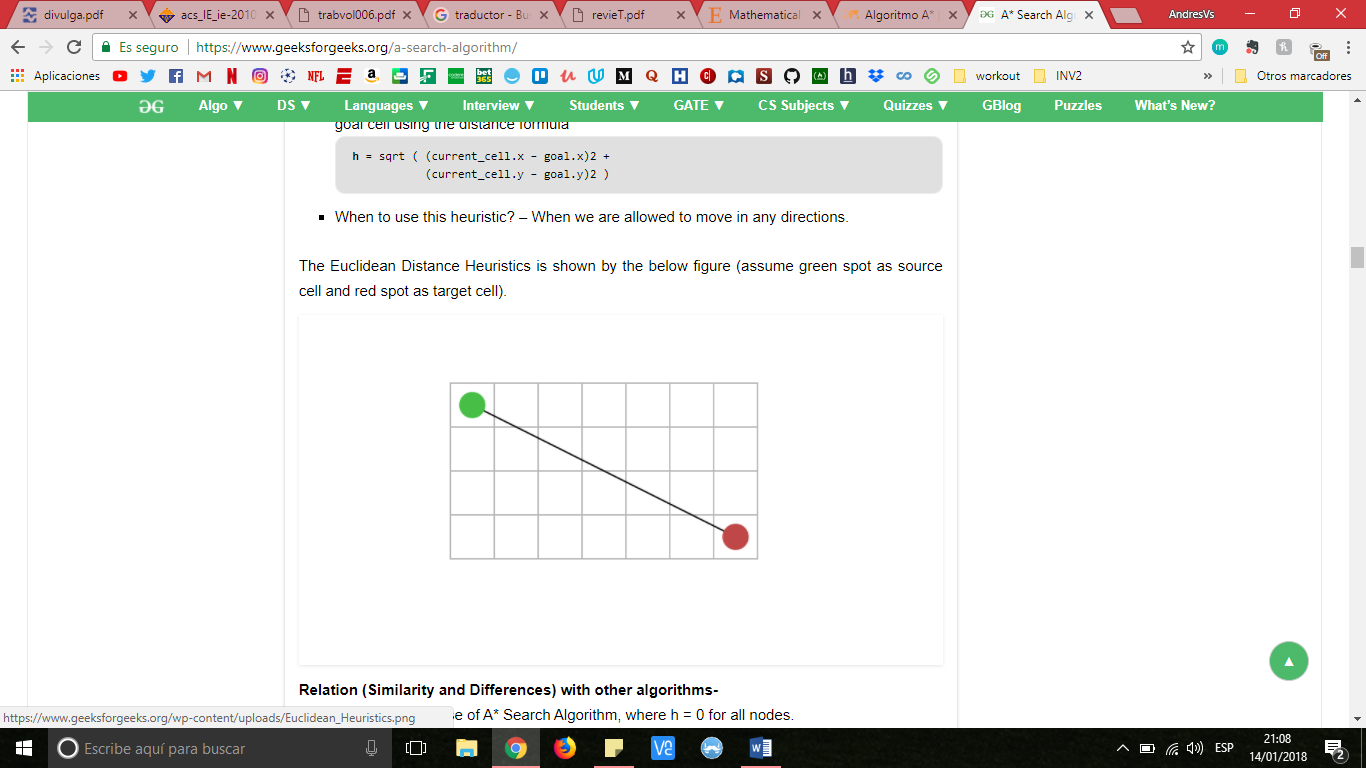 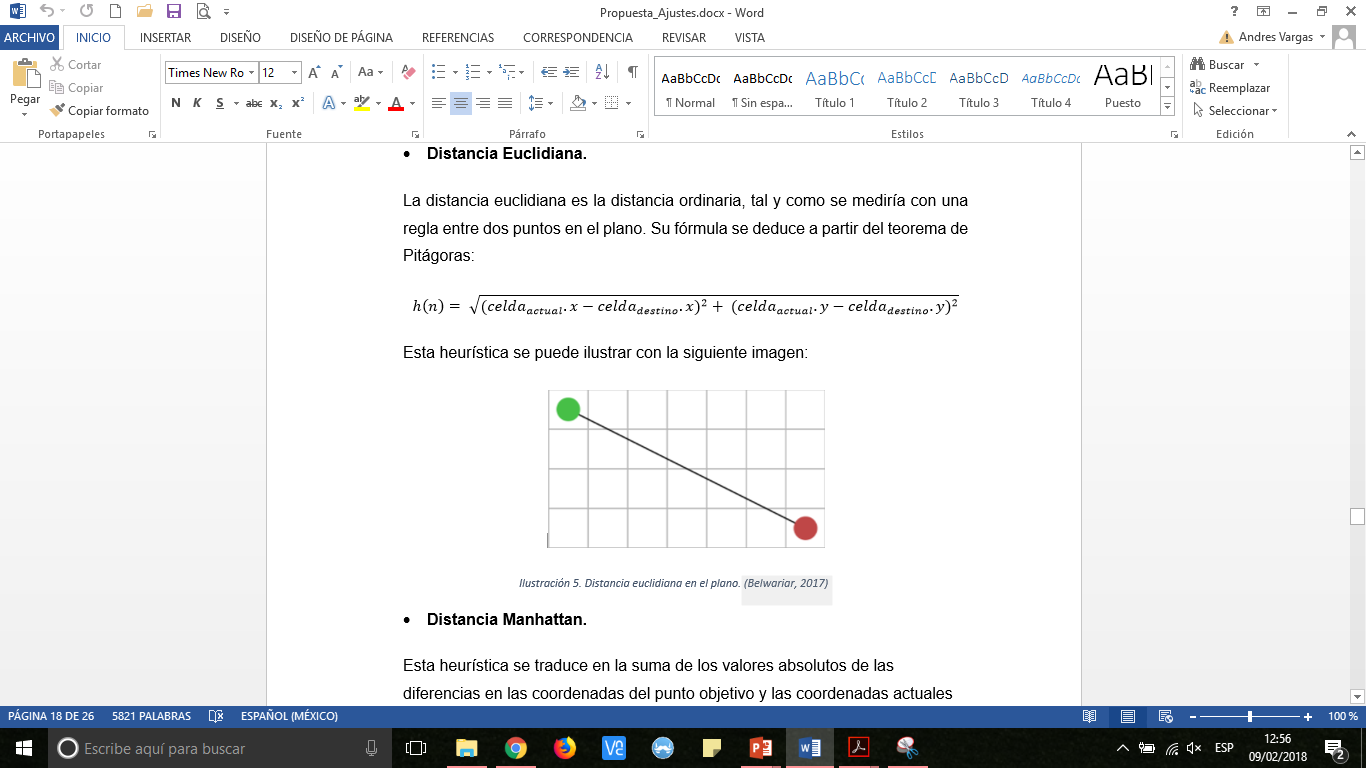 3/22/2018
CURSO-TALLER DE ESPECIALIZACIÓN EN TÉCNICAS DE ANÁLISIS Y MODELADO ESPACIAL PARA LA PLANEACIÓN BIOENERGÉTICA
Distancia Manhattan
27
Esta heurística se traduce en la suma de los valores absolutos de las diferencias en las coordenadas del punto objetivo y las coordenadas actuales de la celda. Su fórmula es la siguiente:
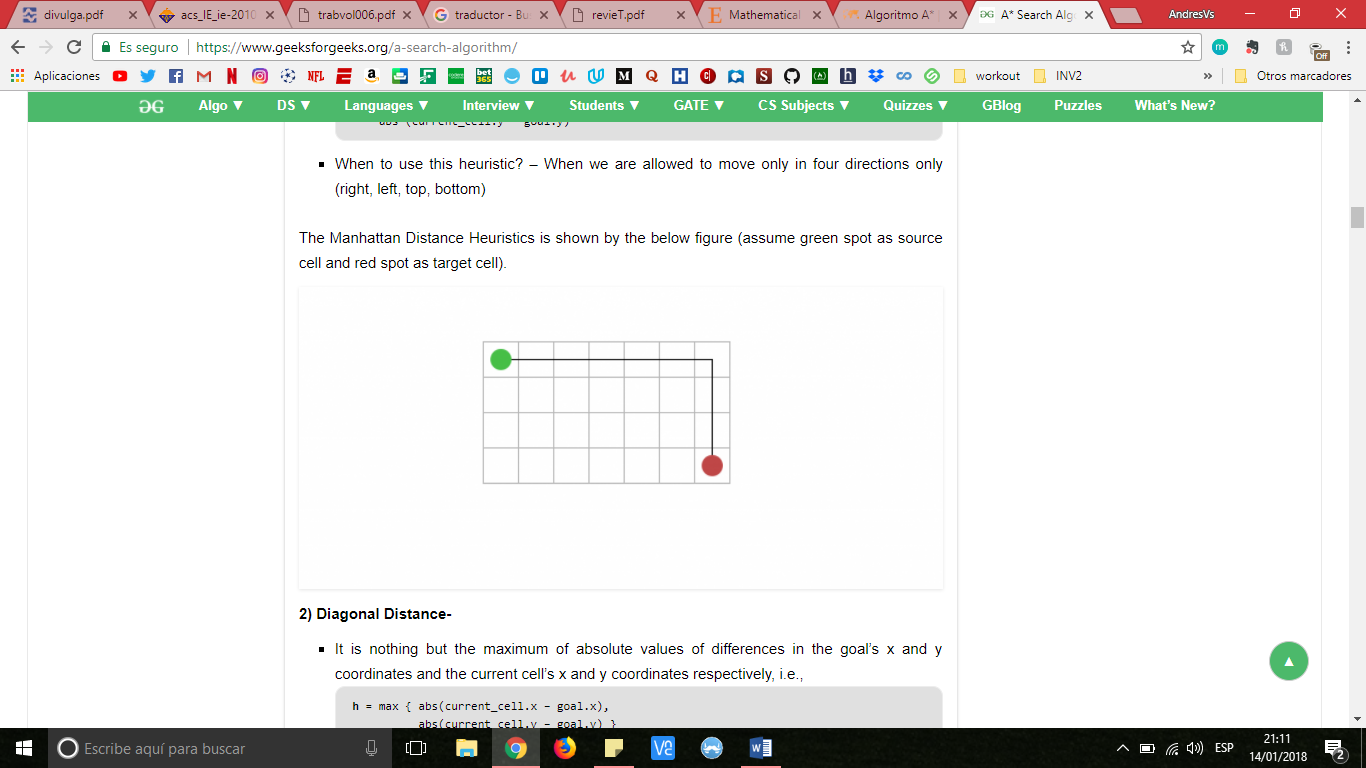 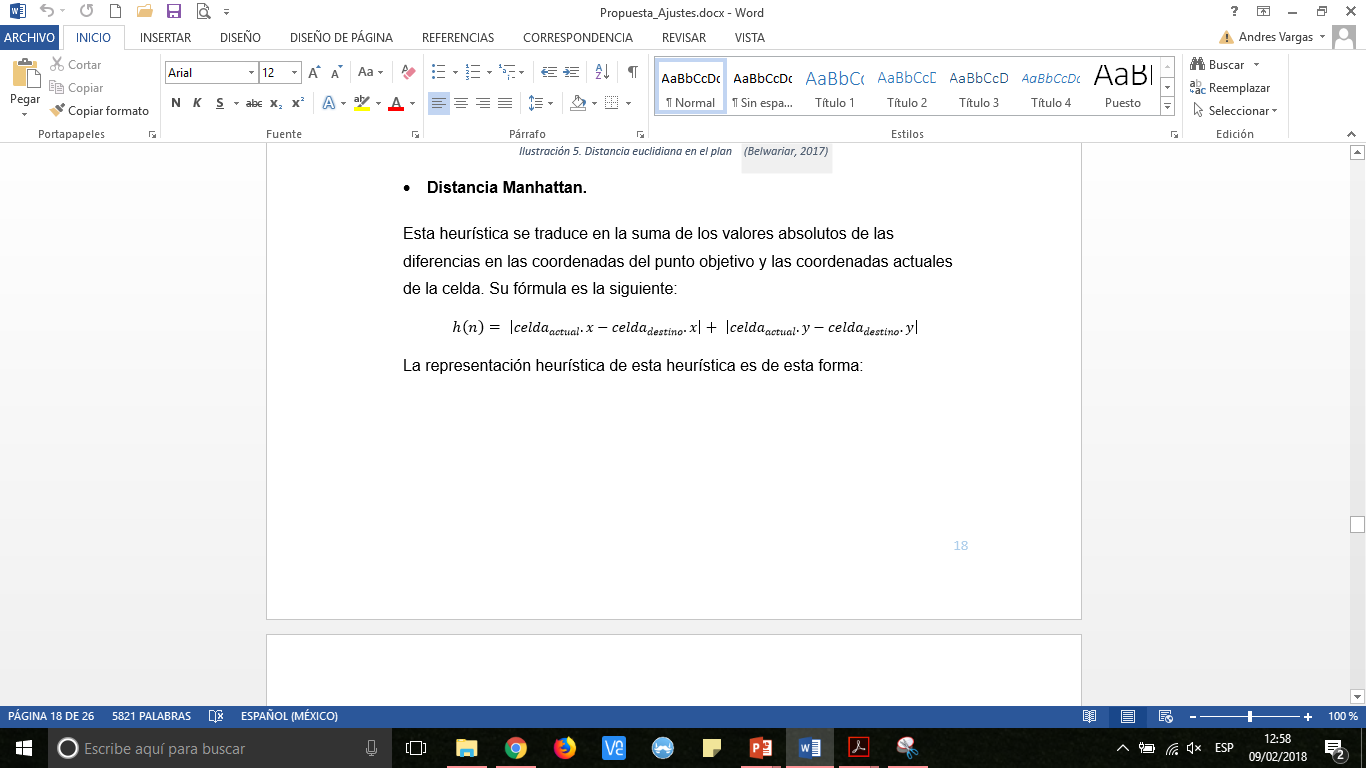 3/22/2018
CURSO-TALLER DE ESPECIALIZACIÓN EN TÉCNICAS DE ANÁLISIS Y MODELADO ESPACIAL PARA LA PLANEACIÓN BIOENERGÉTICA
Distancia diagonal
28
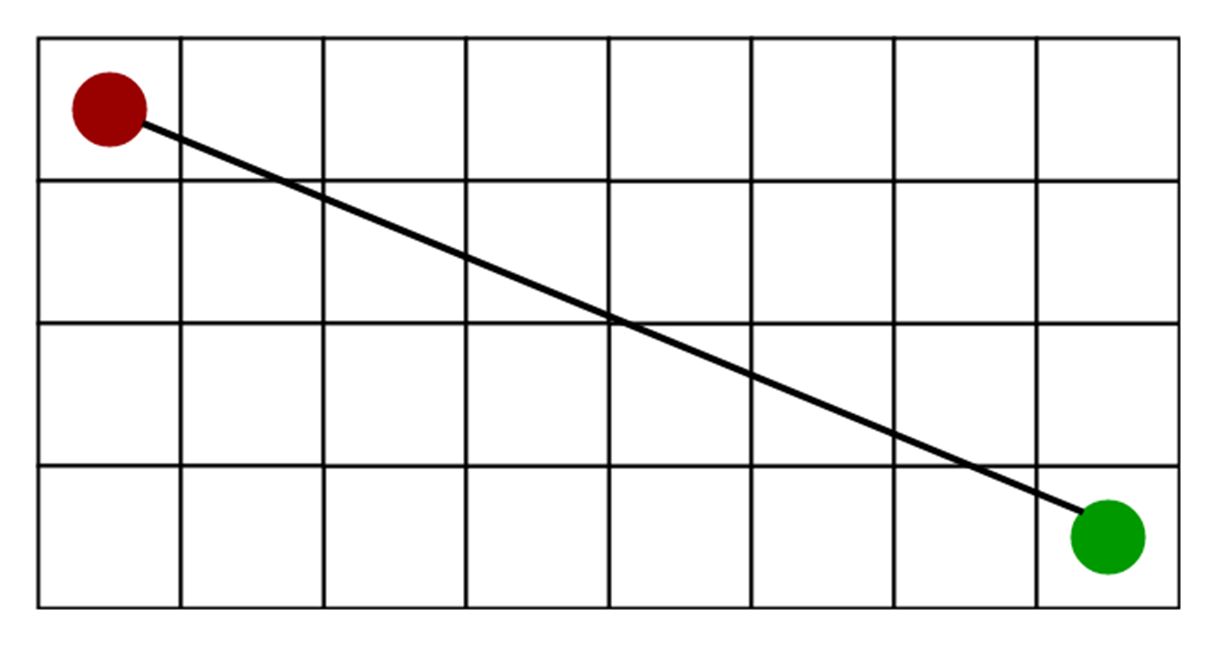 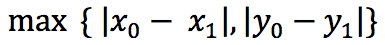 3/22/2018
CURSO-TALLER DE ESPECIALIZACIÓN EN TÉCNICAS DE ANÁLISIS Y MODELADO ESPACIAL PARA LA PLANEACIÓN BIOENERGÉTICA
Expansión de árbol binario basado en medía y desviación estándar
29
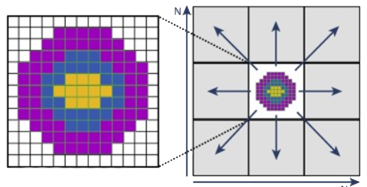 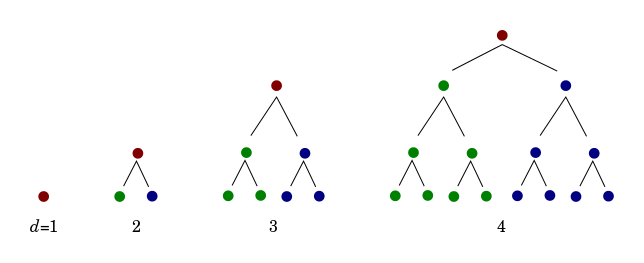 3/22/2018
CURSO-TALLER DE ESPECIALIZACIÓN EN TÉCNICAS DE ANÁLISIS Y MODELADO ESPACIAL PARA LA PLANEACIÓN BIOENERGÉTICA
Exploración Final
30
El resultado se muestra en Google Maps (No Google Earth Engine)
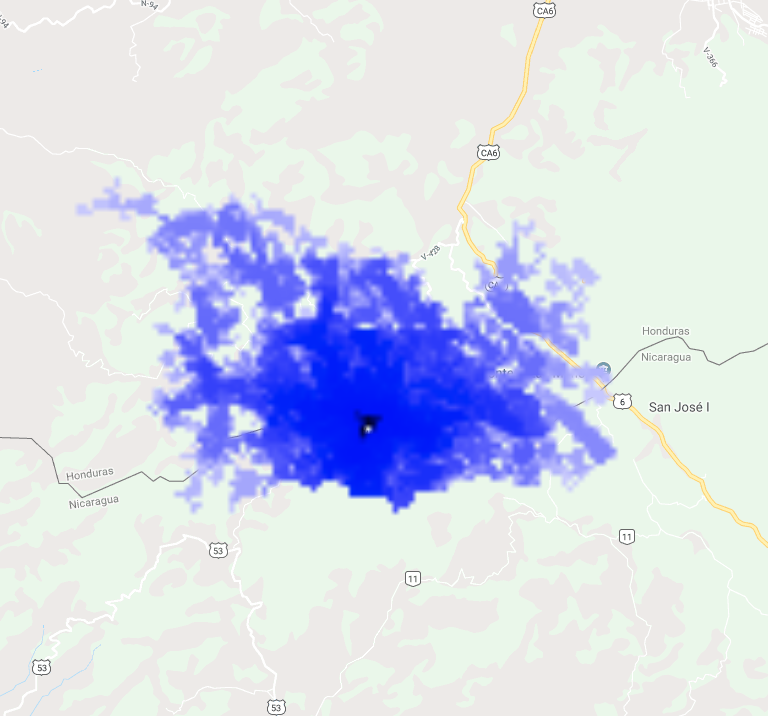 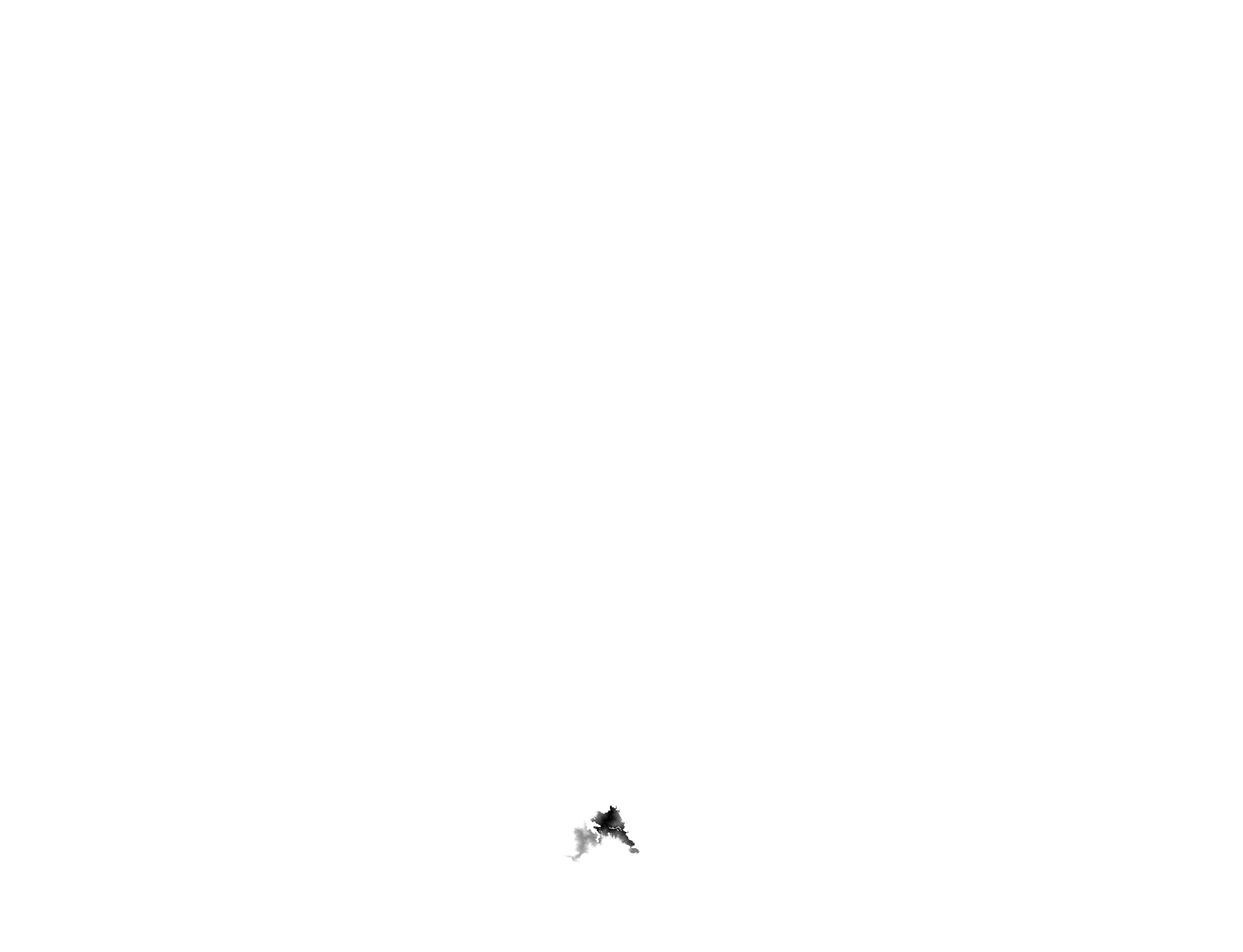 3/22/2018
CURSO-TALLER DE ESPECIALIZACIÓN EN TÉCNICAS DE ANÁLISIS Y MODELADO ESPACIAL PARA LA PLANEACIÓN BIOENERGÉTICA
Validaciones
31
Validación Completa
Validación Simple
Validación Personalizada
Se realiza la validación sobre todos los grids en un mapa.
Tiempo de cómputo alto (2 a 3 días para mapas muy grandes)
Uso de técnicas de cómputo paralelo.
Selecciona un solo grid (El mejor candidato en el mapa)
Convergencia en el 90% de los casos.
Certidumbre alta
3/22/2018
CURSO-TALLER DE ESPECIALIZACIÓN EN TÉCNICAS DE ANÁLISIS Y MODELADO ESPACIAL PARA LA PLANEACIÓN BIOENERGÉTICA
Interfaz WEB de Despliegue
32
3/22/2018
http://www.mofuss.unam.mx/optimization/
Añadir Mapas
33
3/22/2018
CURSO-TALLER DE ESPECIALIZACIÓN EN TÉCNICAS DE ANÁLISIS Y MODELADO ESPACIAL PARA LA PLANEACIÓN BIOENERGÉTICA
Selección de Método de Exploración y Parámetros asociados a la planta
34
3/22/2018
CURSO-TALLER DE ESPECIALIZACIÓN EN TÉCNICAS DE ANÁLISIS Y MODELADO ESPACIAL PARA LA PLANEACIÓN BIOENERGÉTICA
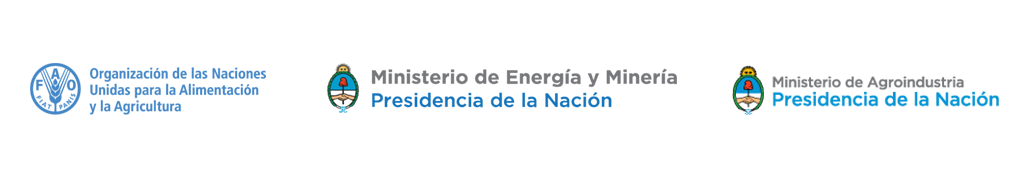 Variables para interface de escenariosGeneración eléctrica
VARIABLES DE ENTRADA 

Contenido de humedad (%)
Coeficiente de transformación de biomasa (%)
PCI (GJ/tMS) (MWh/tMS)
Coeficiente planta (%)
Factor de planta (%)
FÓRMULAS

Biomasa disponible 
1000 tMV * (1-(35/100)) tMS/tMV * 0.97 = 630.5 tMS

Energía generada 
630.5 tMS * 5 MWh/tMS * 0.3 = 946 MWh

Potencia instalada 
946 MWh / (8760*0.8) h = 0.13 MW = 130 kW
CURSO-TALLER DE ESPECIALIZACIÓN EN TÉCNICAS DE ANÁLISIS Y MODELADO ESPACIAL PARA LA PLANEACIÓN BIOENERGÉTICA
Visualización de Resultados
36
3/22/2018
CURSO-TALLER DE ESPECIALIZACIÓN EN TÉCNICAS DE ANÁLISIS Y MODELADO ESPACIAL PARA LA PLANEACIÓN BIOENERGÉTICA
Comparativa de Análisis
37
3/22/2018
CURSO-TALLER DE ESPECIALIZACIÓN EN TÉCNICAS DE ANÁLISIS Y MODELADO ESPACIAL PARA LA PLANEACIÓN BIOENERGÉTICA
Niveles de Uso de los algoritmos de optimización
38
Intermedio
Avanzado
Básico
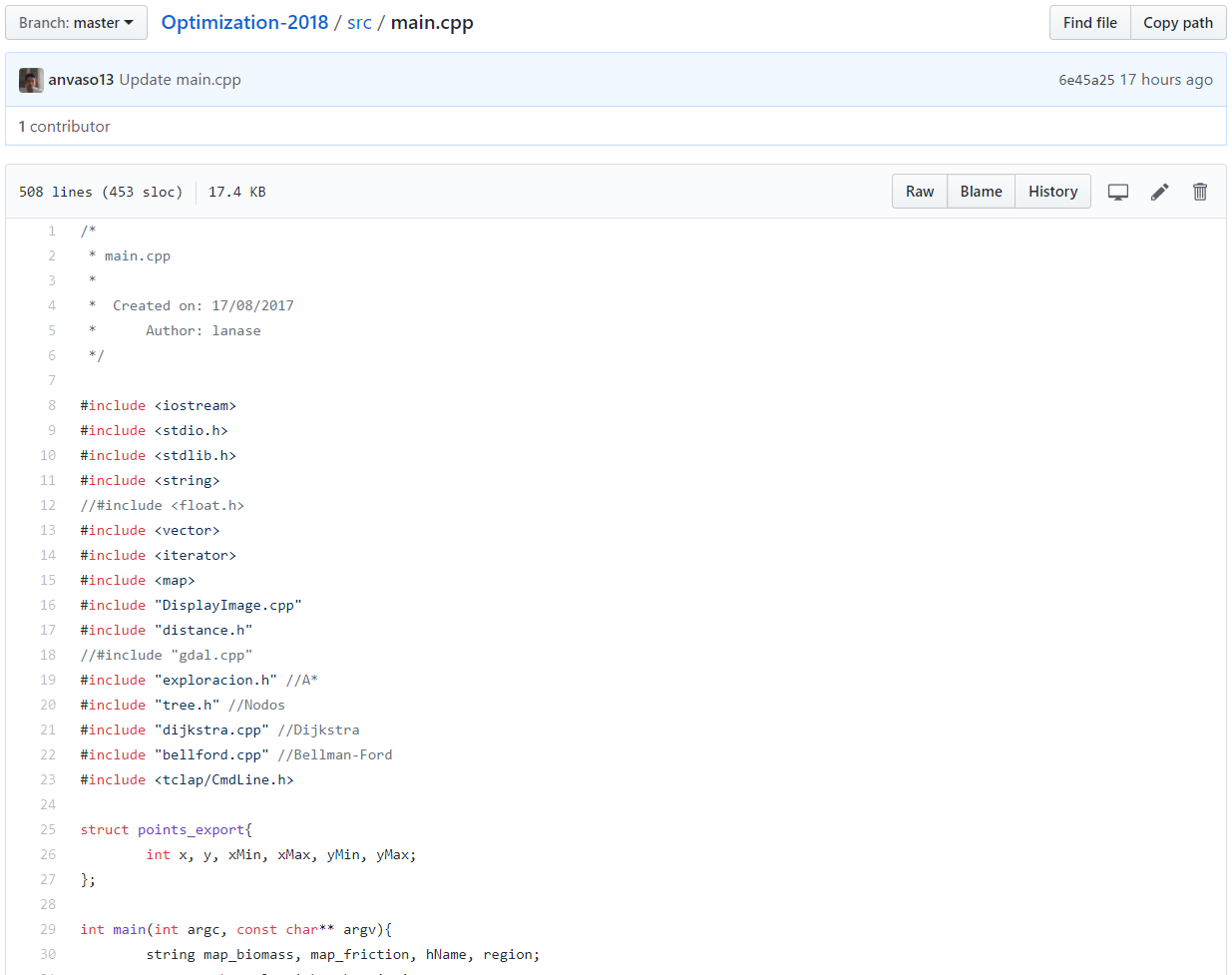 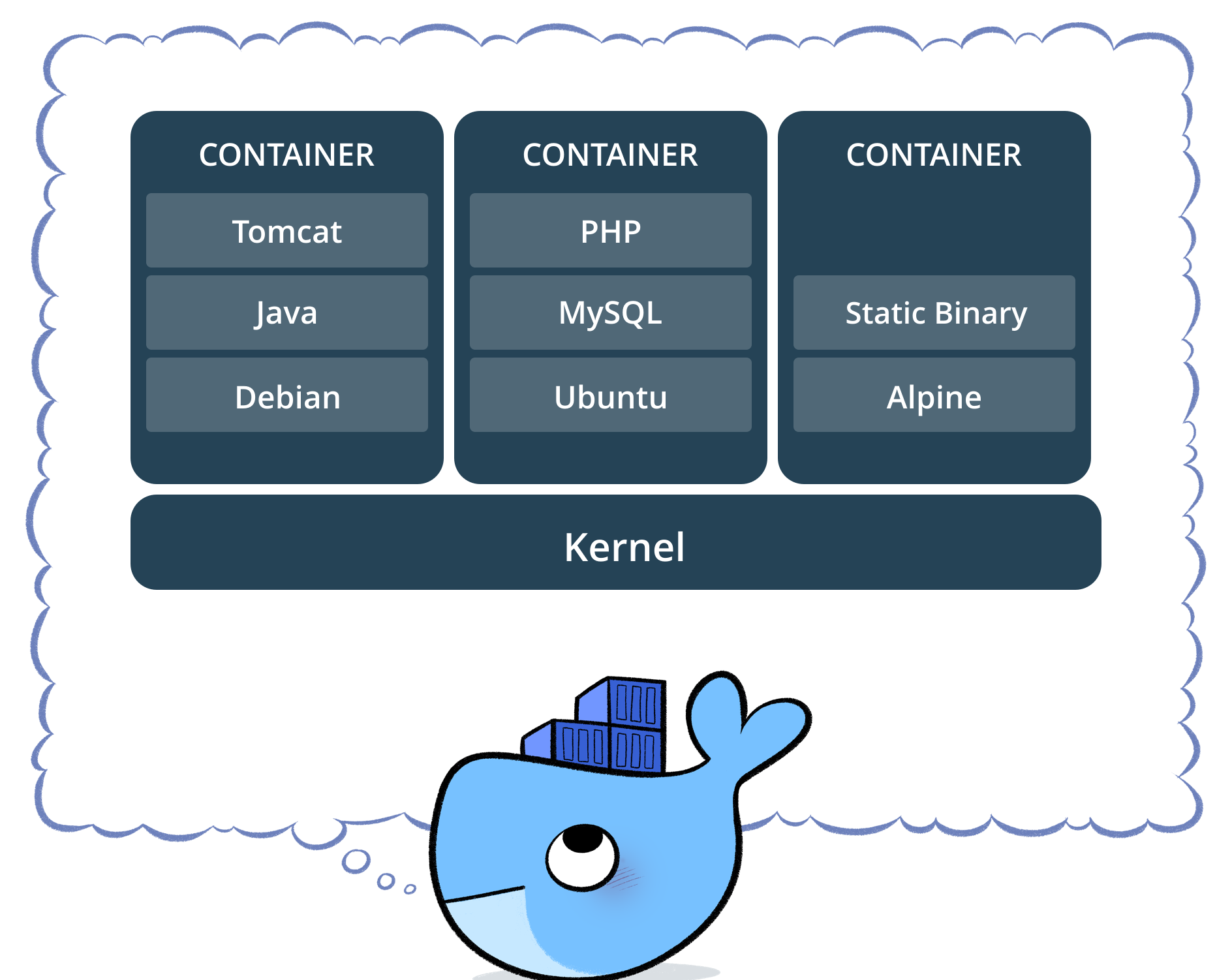 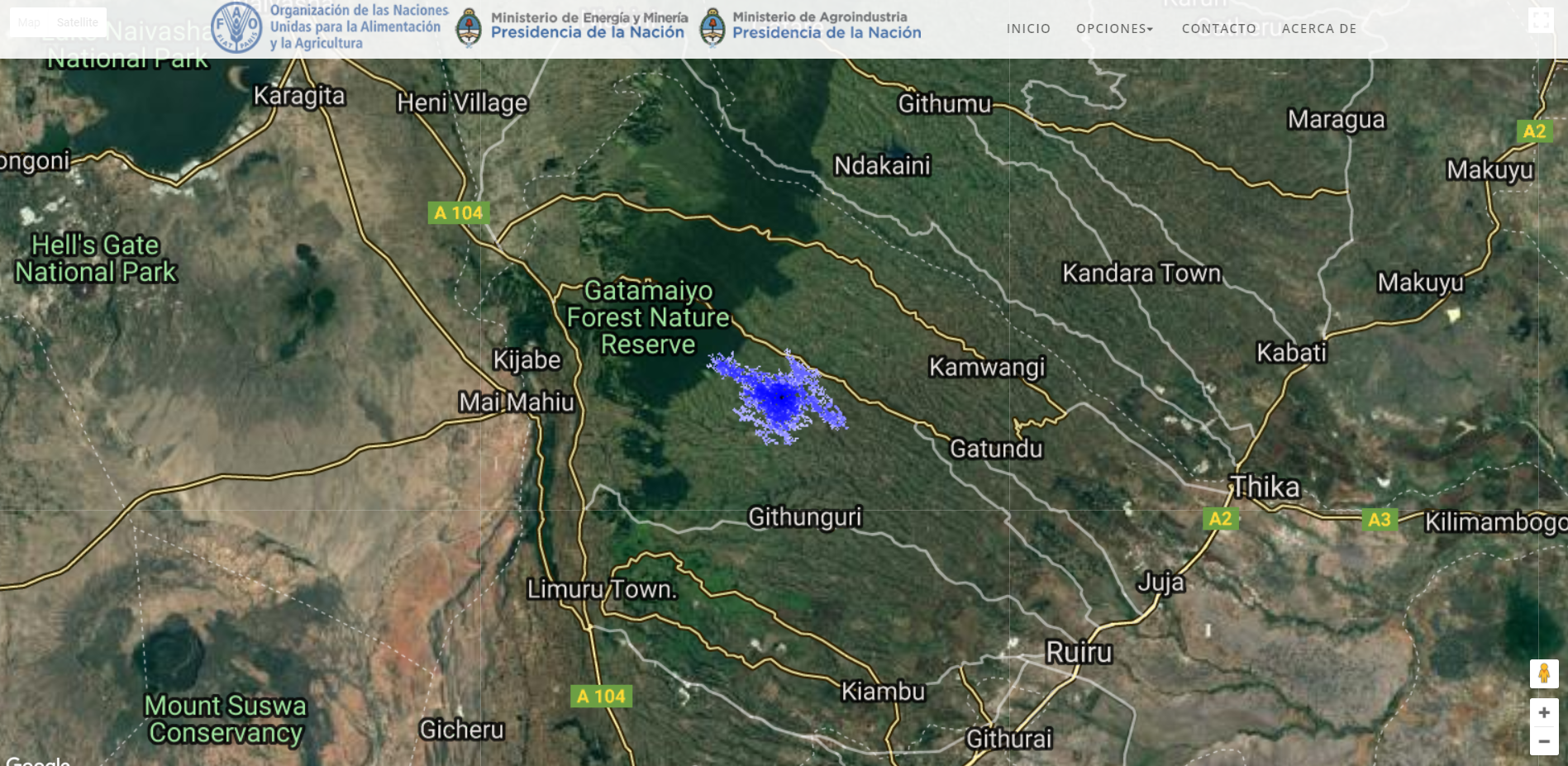 3/22/2018
CURSO-TALLER DE ESPECIALIZACIÓN EN TÉCNICAS DE ANÁLISIS Y MODELADO ESPACIAL PARA LA PLANEACIÓN BIOENERGÉTICA
Reporte Automatizado en Latex
39
3/22/2018
CURSO-TALLER DE ESPECIALIZACIÓN EN TÉCNICAS DE ANÁLISIS Y MODELADO ESPACIAL PARA LA PLANEACIÓN BIOENERGÉTICA